2017 SUPER BOWL AD RATINGS
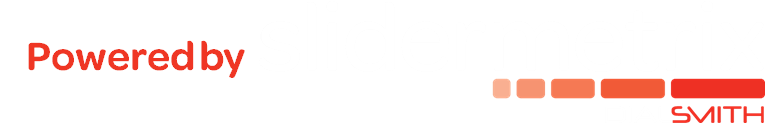 RATINGS SNAPSHOT : 02.03.2017
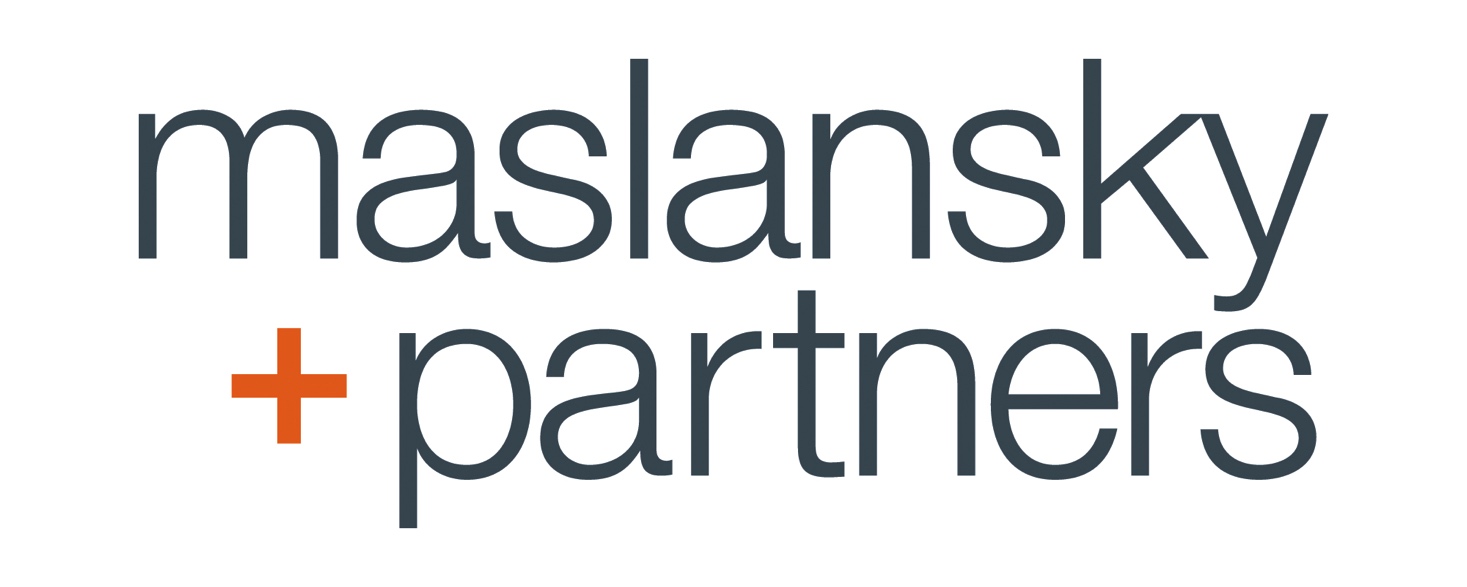 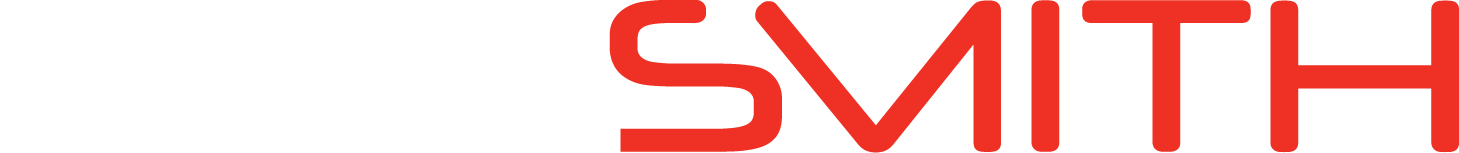 ATTRIBUTION
This report and the contents herein are property of Dialsmith, LLC, and maslansky + partners. Reporting and repurposing of these data and ratings are permitted only when accompanied by the following attribution: "Second-by-second Super Bowl advertising ratings and data collected by Dialsmith, and maslansky + partners using the Slidermetrix® media ratings application. For more details, visit www.dialsmith.com and/or www.maslansky.com.

RATING METHOD
Participation in these ratings was open to the public via the Slidermetrix Super Bowl ad ratings web page at  http://slidermetrix.com/rate-the-super-bowl-ads-2017/. Visitors to the page can view and rate each ad using an on-screen slider. The slider records each viewer’s opinion every second on a scale of 0 (HATE IT!) to 100 (LOVE IT!). The average of each viewer’s slider position during every second of the ad results in an aggregated score for each second as well as a cumulative mean score for that ad, which determines each ad’s ranking in this report.
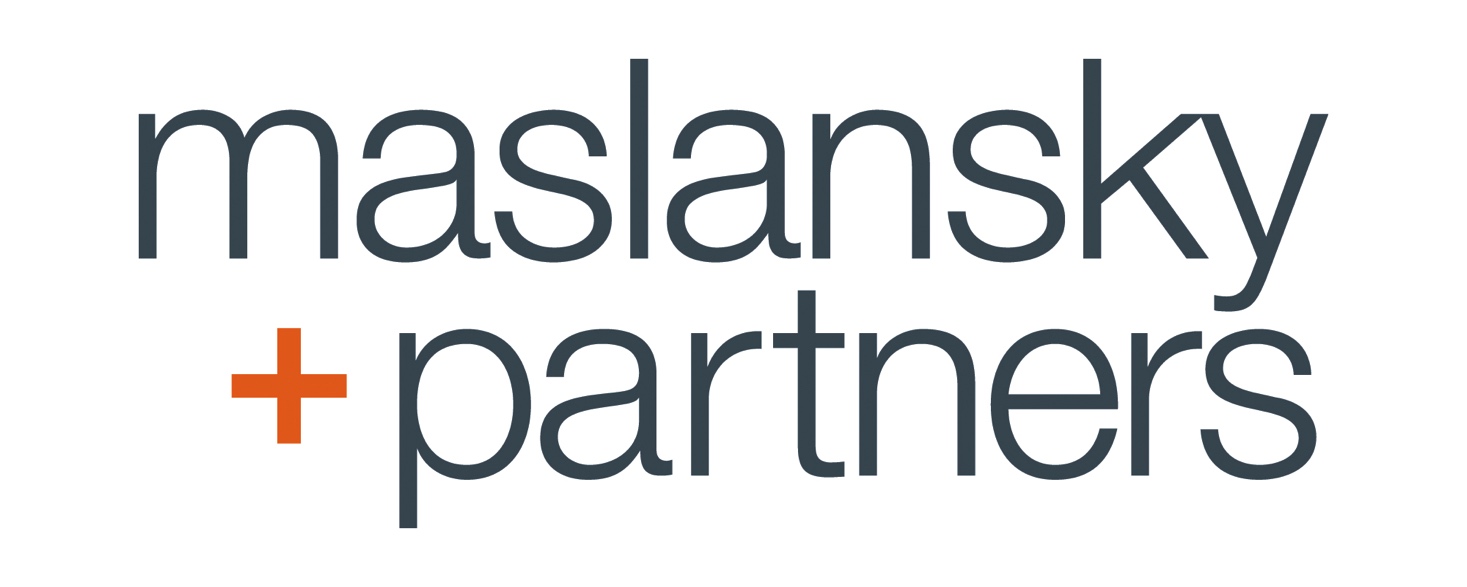 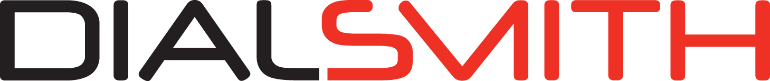 QUICK HITTERS
The joke’s on us. Ads that make us laugh seem to be winning early on. Funny ads from Skittles, KIA and Avocados from Mexico are all currently in our top rated group. 
Keep the politics out of it. Two ads that have gotten attention due to perceived political messages, Budweiser and 84 Lumber, are scoring in the middle of our pack. 
Falling stars? Plenty of star power in the pre-released ads we’ve seen so far but it’s not necessarily a formula for success. Some are shining like the KIA ad featuring Melissa McCarthy and some are fizzling like the T-Mobile ad featuring Justin Bieber and Rob Gronkowski.
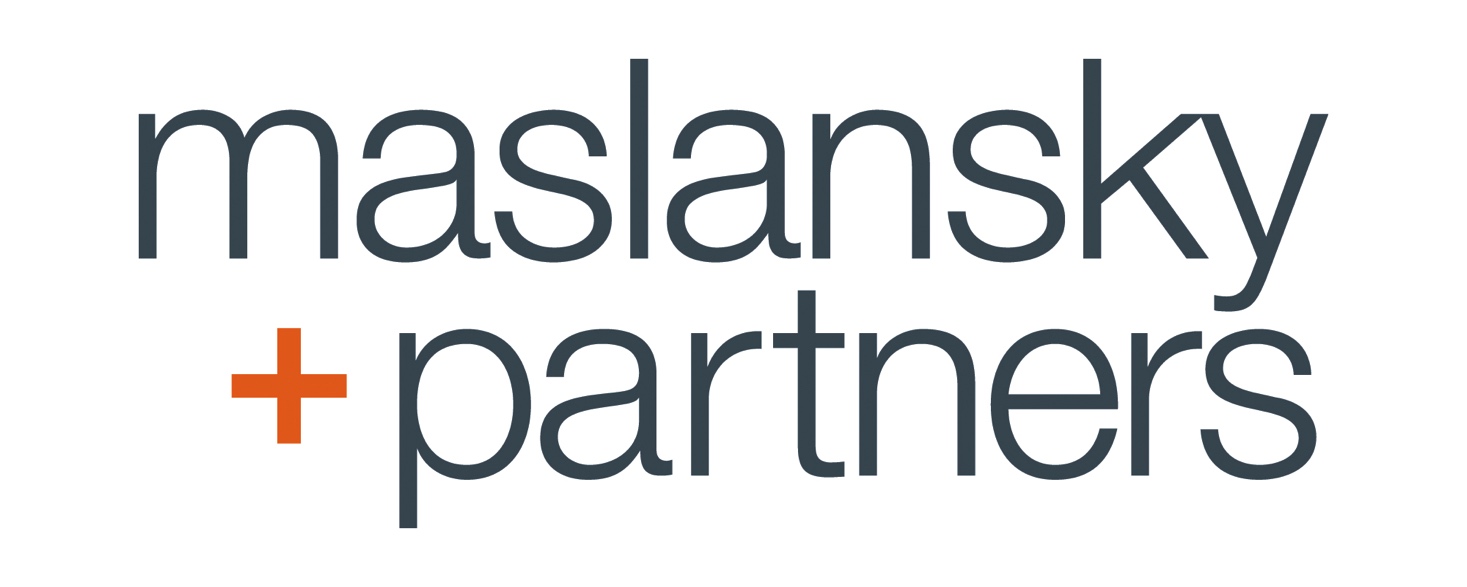 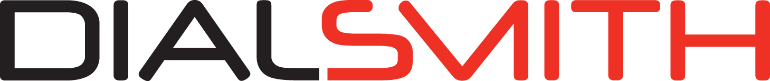 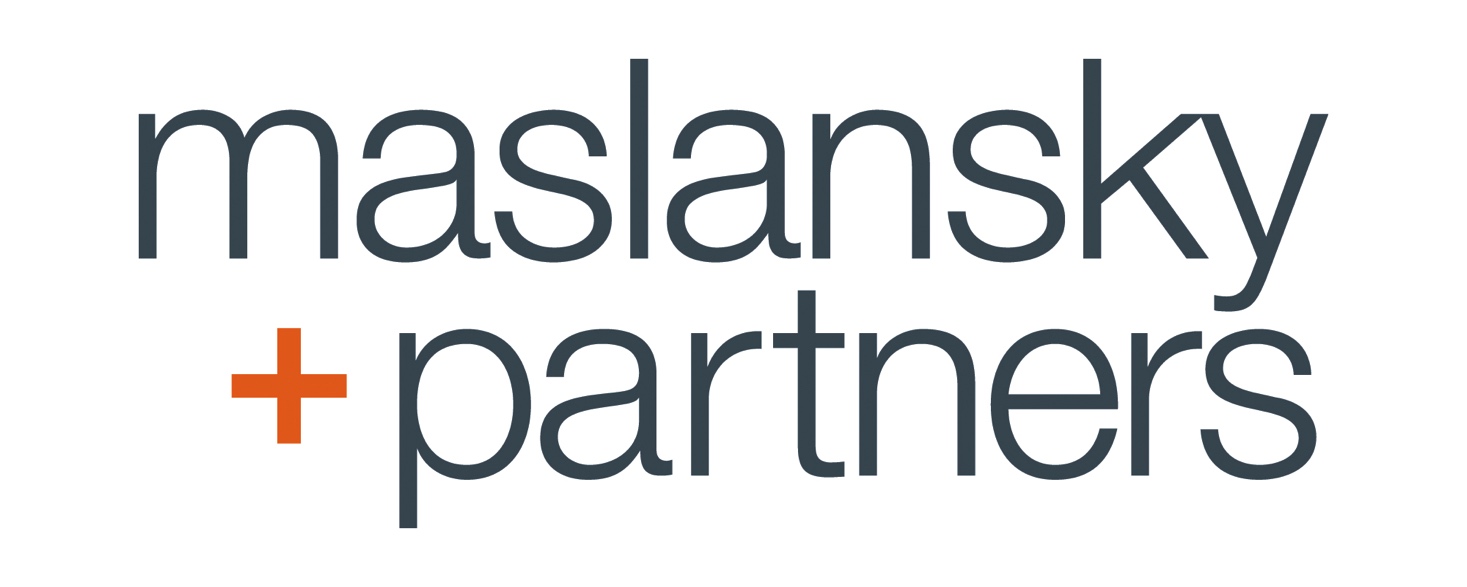 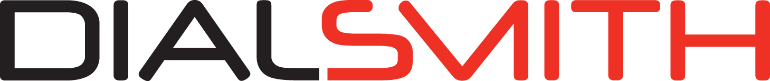 CURRENT TOP RATED BY AGE GROUP 
Millennials (age 18 – 34)SKITTLES | Romance (score: 74)

Gen X-ers (age 35 – 50)BUDWEISER | Born the Hard Way (score: 64)

Baby Boomers (age 51 – 69)KIA | Hero’s Journey (score: 79)
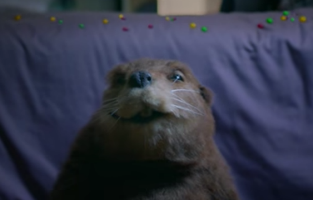 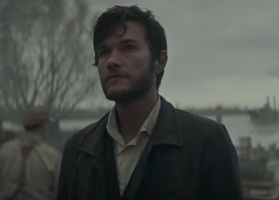 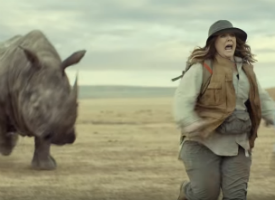 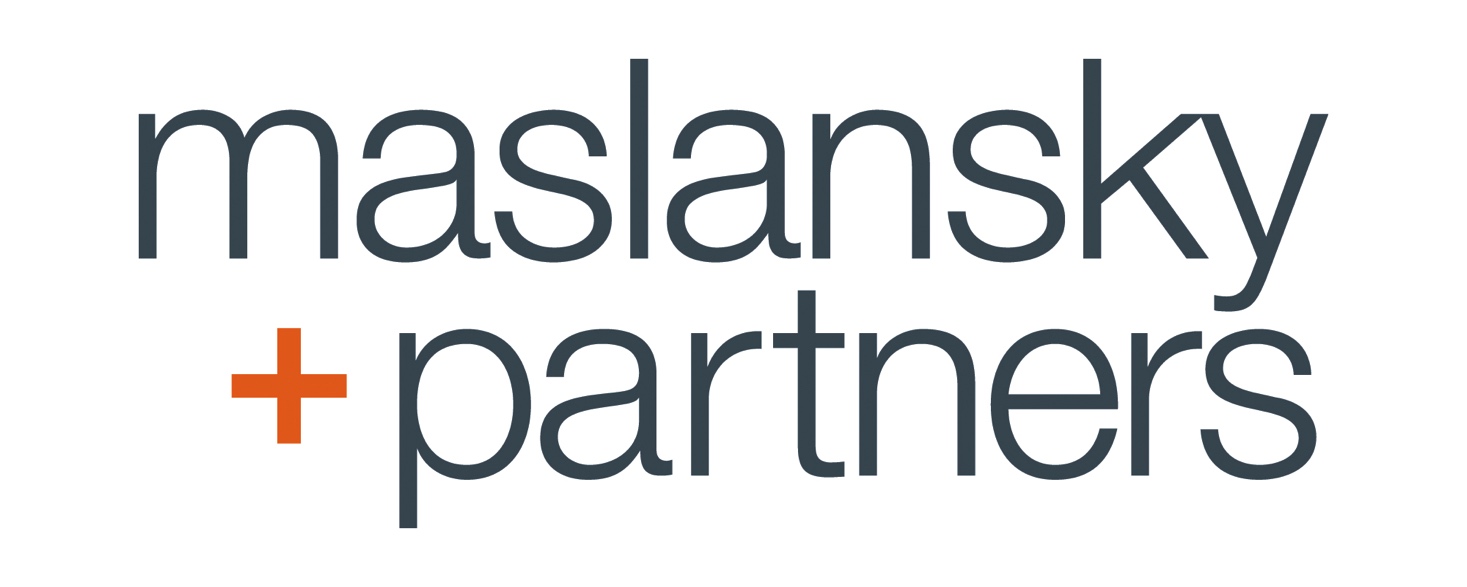 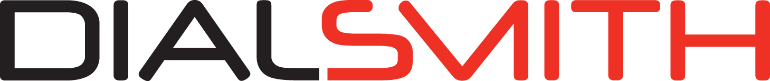 ABOUT DIALSMITH
Dialsmith is a Portland, Oregon-based technology company that develops products and services for research, audience engagement and live event polling. Pioneers in the development of audience response tools for capturing and displaying continuous and in-the-moment feedback, Dialsmith is the worldwide marketer, seller and service provider for Perception Analyzer, Perception Analyzer Online, Slidermetrix and ISX Scoring. Featured on CNN, Fox News, 60 Minutes, Food Network, X Games and more, Dialsmith’s Perception Analyzer tools are the gold standard for dial testing focus groups, public opinion studies, academic research, mock juries and more. To learn more, visit www.dialsmith.com. 

ABOUT MASLANSKY + PARTNERS
Brands and companies are faced with communications challenges that are complex and controversial. And the marketplace is crowded. To address these challenges, maslansky+partners has worked for the past 20+ years to perfect and refine its strategic counsel through cognitive behavioral science research. The strategic agency works with companies to help them translate corporate speak into language that is clear, credible and compelling for consumers and stakeholders. m+p helps clients understand how their audiences process and interpret information and show them how the right words and phrases can drive engagement and action. m+p has worked with many Fortune 500 companies, most of the top retail banks in the US, along with companies like AARP, Starbucks, Merck, Toyota and Pfizer (to name a few) – and because they work within a mix of industries their clients benefit from the agency’s breadth of experience.
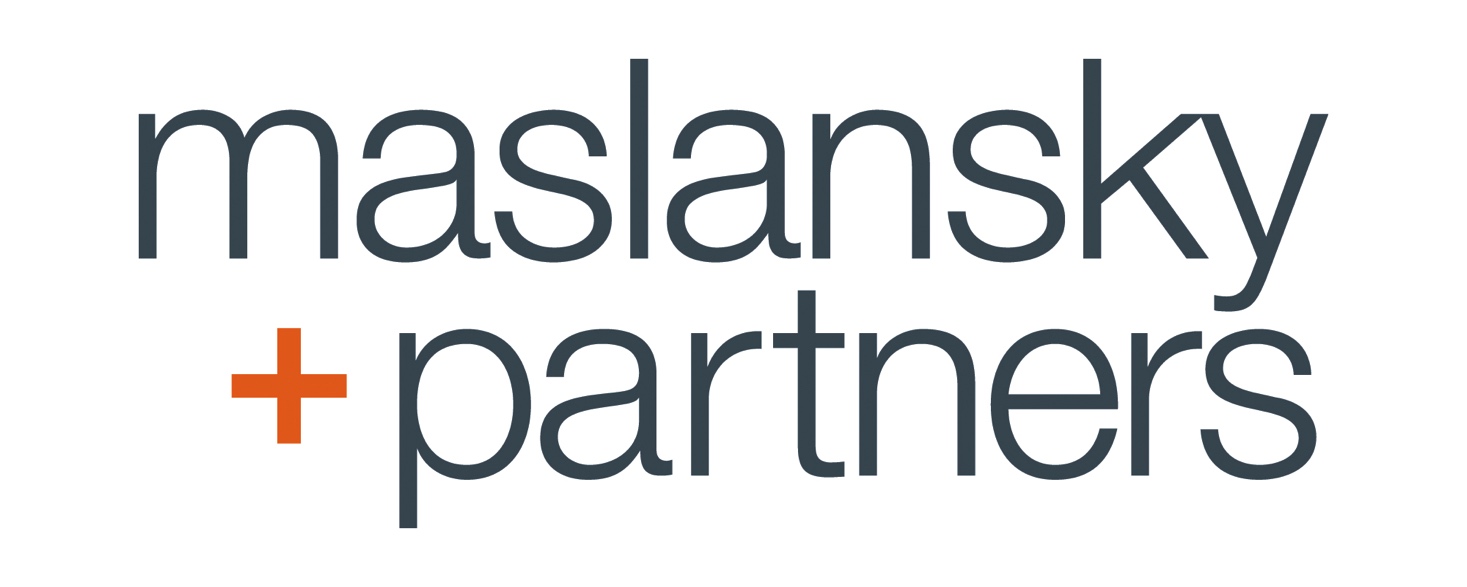 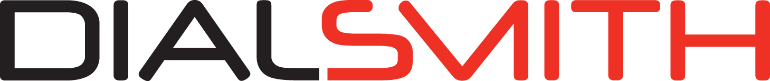